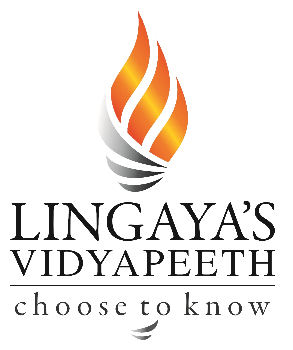 Building structure
Plain & Reinforced Concrete
ATUL SETYA
Plain & Reinforced Concrete-1
Concrete
Concrete is a mixture of cement, fine and coarse aggregate. 
Concrete mainly consists of a binding material and filler material. If filler material size is < 5mm it is fine aggregate and > 5mm is coarse aggregate.
Plain Cement Concrete (PCC)
Mixture of cement , sand and coarse aggregate without any reinforcement is known as PCC. 
PCC is strong in compression and week in tension. Its tensile strength is so small that it can be neglected in design.
Reinforced Cement Concrete (RCC)
Mixture of cement , sand and coarse aggregate with reinforcement is known as RCC. (Tensile strength is improved)
2/14/2022 11:04:13 PM
2
Plain & Reinforced Concrete-1
Reinforced Cement Concrete (RCC) contd..
Mix Proportion
				Cement : Sand :	 Crush
				         1       :    1.5    :        3  
				         1       :      2     :        4 
				         1       :      4     :         8   
Water Cement Ratio (W/C)
					W/C = 0.5 – 0.6
For a mix proportion of 1:2:4  and W/C = 0.5, if cement is 50 kg
Sand       = 2 x 50 = 100 Kg 
Crush     = 4 x 50 = 200 Kg        Batching By Weight 
Water      = 50 x 0.5 = 25 Kg
2/14/2022 11:04:13 PM
3
Load
Roof Surface
Roof Slab
Beams
Column
Foundation
Sub Soil
Plain & Reinforced Concrete-1
Mechanism of Load Transfer
Function of structure is to transfer all the loads safely to ground. 
A particular structural member transfers load to other structural member.
2/14/2022 11:04:13 PM
4
Plain & Reinforced Concrete-1
Merits of Concrete Construction
Good Control over cross sectional dimensions and ShapeOne of the major advantage of concrete structures is the full control over the dimensions and structural shape. Any size and shape can be obtained by preparing the formwork accordingly.
Availability of MaterialsAll the constituent materials are earthen materials (cement, sand, crush) and easily available in abundance.
Economic StructuresAll the materials are easily available so structures are economical.
Good InsulationConcrete is a good insulator of Noise &  heat and does not allow them to transmit completely.
2/14/2022 11:04:13 PM
5
Plain & Reinforced Concrete-1
Merits of Concrete Construction (contd…)
Good Binding Between Steel and Concretethere is a very good development of bond between steel and concrete.
Stable StructureConcrete is strong in compression but week in tension and steel as strong in tension so their combination give a strong stable structure.
Less Chances of BucklingConcrete members are not  slim like steel members so chances of buckling are much less. 
Aestheticsconcrete structures  are aesthetically good and cladding is not required
2/14/2022 11:04:13 PM
6
Plain & Reinforced Concrete-1
Merits of Concrete Construction (contd…)
Lesser Chances of Rustingsteel reinforcement is enclosed in concrete so chances of rusting are reduced.
Demerits of Concrete Construction
Week in tensionConcrete is week in tension so large amount of steel is required.
Increased Self WeightConcrete structures have more self weight compared with steel structures so large cross-section is required only to resist self weight, making structure costly.
CrackingUnlike steel structures concrete structures can have cracks. More cracks with smaller width are better than one crack of larger width.
2/14/2022 11:04:13 PM
7
Plain & Reinforced Concrete-1
Demerits of Concrete Construction
Unpredictable BehaviorIf same conditions are provided for mixing, placing and curing even then properties can differ for the concrete prepared at two different times.
Inelastic Behaviorconcrete is an inelastic material, its stress-strains curve is not straight so its behavior is more difficult to understand.
Shrinkage and CreepShrinkage is reduction in volume. It takes place due to loss of water even when no load is acting over it. Creep is reduction in volume due to sustained loading when it acts for long duration. This problem is not in steel structures. 
Limited Industrial Behavior  Most of the time concrete is cast-in-situ so it has limited industrial behavior.
2/14/2022 11:04:13 PM
8
Plain & Reinforced Concrete-1
Specification & Codes 
These are rules given by various organizations in order to guide the designers for safe and economical design of structures
Various Codes of Practices are
ACI 318-05 By American Concrete Institute. For general concrete constructions (buildings) 
AASHTO Specifications for Concrete Bridges. By American Association of State Highway  and Transportation Officials.
ASTM (American Standards for Testing and Materials)  for testing of materials.
2/14/2022 11:04:13 PM
9
Plain & Reinforced Concrete-1
Specification & Codes (contd…)
No code or design specification can be construed as substitute for sound engineering judgment in the design of concrete structures. In the structural practice, special circumstances are frequently encountered where code provisions can only serve as a guide, and engineer must rely upon a firm understanding of the basic principles of structural mechanics applied to reinforced or pre-stressed concrete, and the intimate knowledge of nature of materials
2/14/2022 11:04:13 PM
10